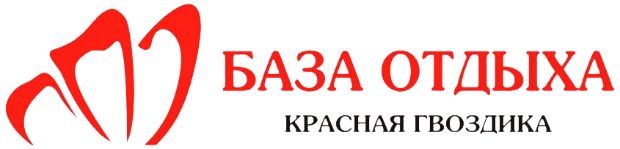 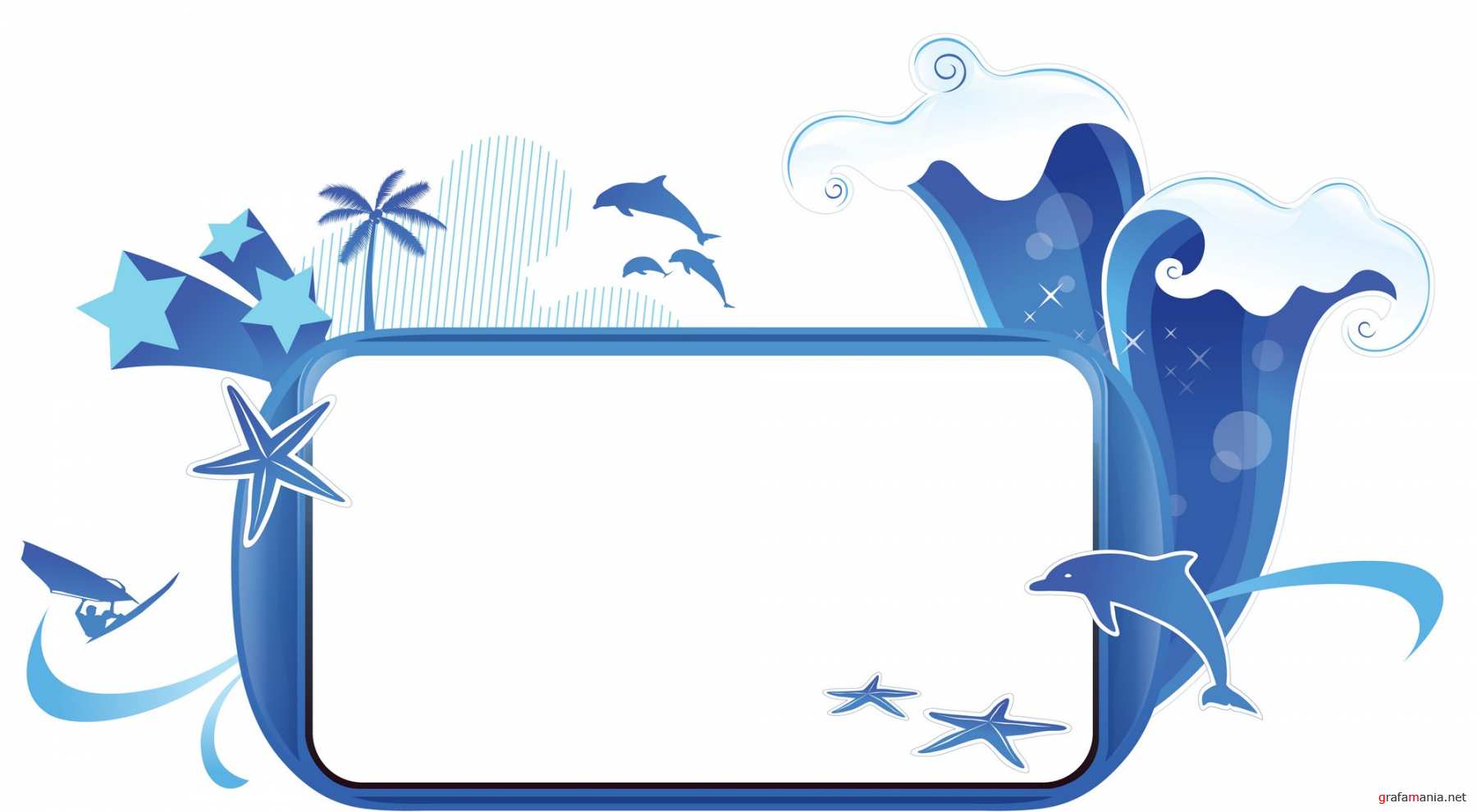 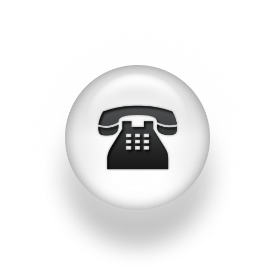 8(925)913-72-79
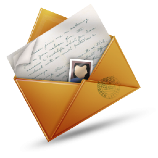 k.gwozdika@yandex.ru
Спецпредложение!
Для друзей!
ДЛЯ ВСЕХ,  ОТДЫХАВШИХ В  2015-2016 г  В ОКТЯБРЕ 2016 Г  ПРЕДОСТАВЛЯЕТСЯ ДОПОЛНИТЕЛЬНАЯ БЕСПЛАТНАЯ УСЛУГА!
ПРИ ПРИОБРЕТЕНИИ ПУТЕВКИ НА ОКТЯБРЬ 2016 Г – ПОЛЬЗОВАНИЕ БАССЕЙНОМ ВО ВРЕМЯ ОТДЫХА НА БАЗЕ ОТДЫХА «Красная гвоздика» - бесплатно – неограниченное время!
(в период работы Физкультурно-оздоровительного комплекса)
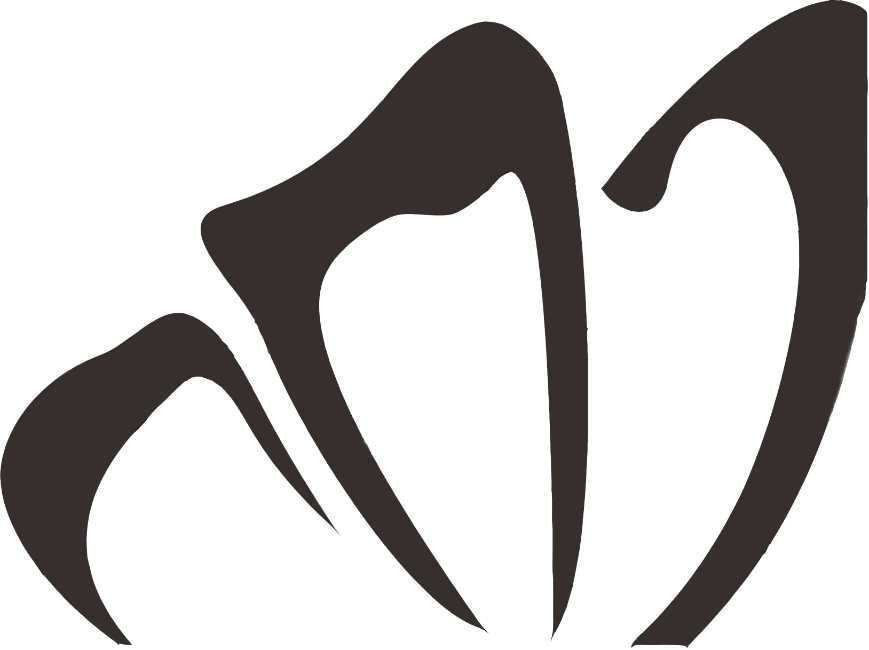 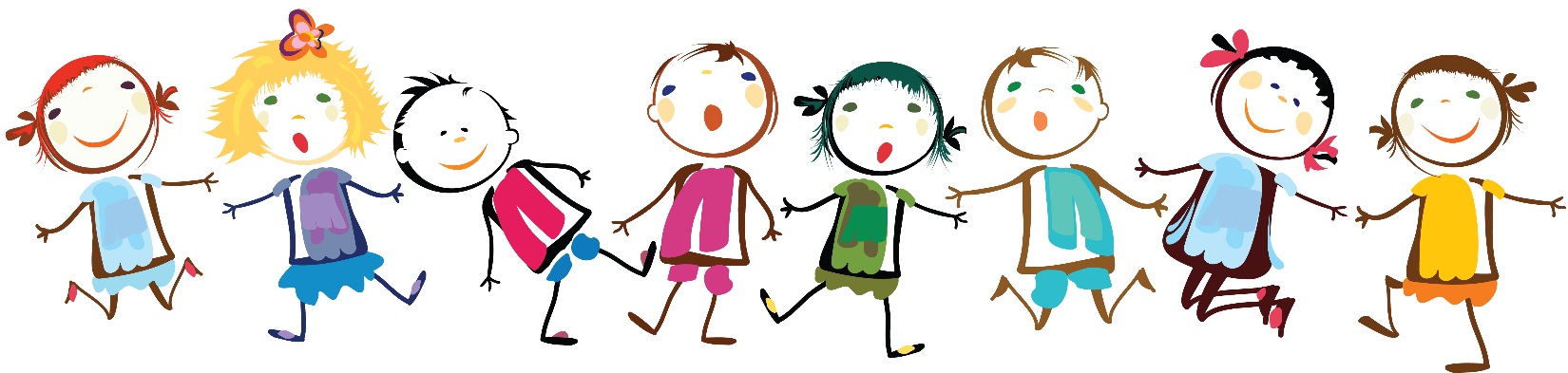